Trends in the Infrastructure of Computing:  Processing, Storage, Bandwidth
CSCE 190:  Computing in the Modern World
Dr. Jason D. Bakos
Elements
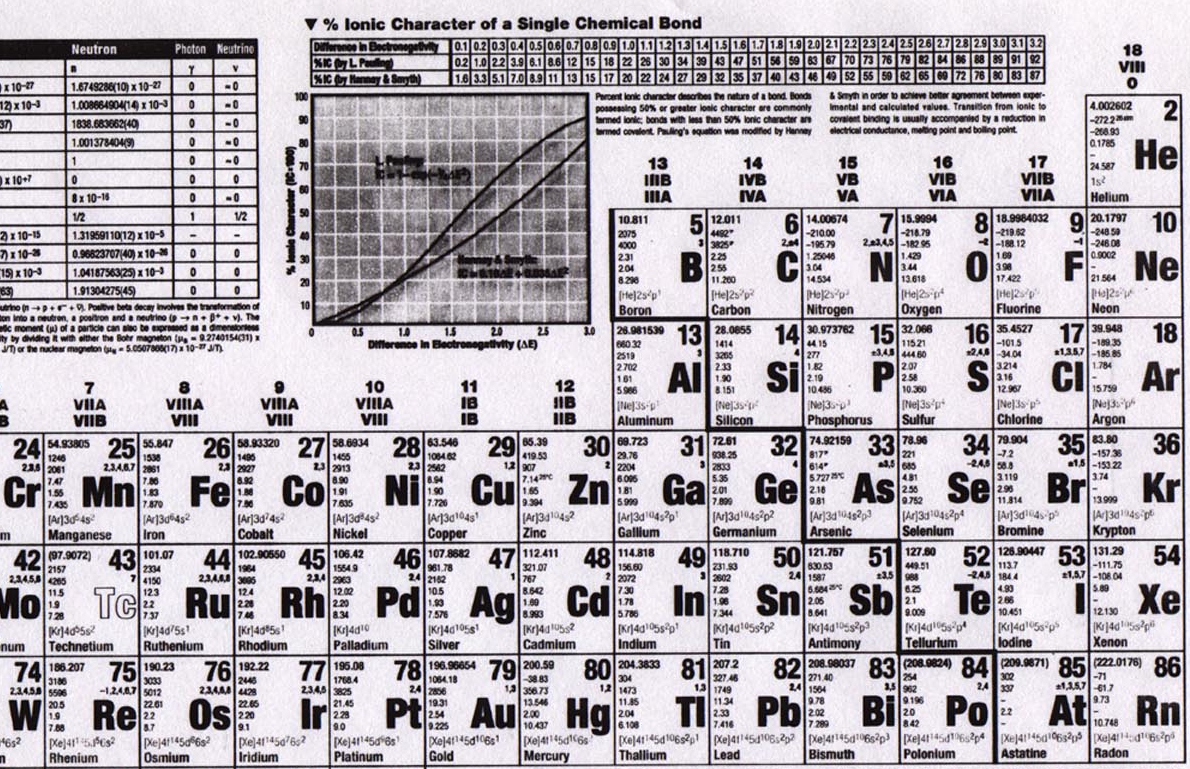 CSCE 190:  Computing in the Modern World			 2
Semiconductors
Silicon is a group IV element (4 valence electrons, shells:  2, 8, 18, 32…)
Forms covalent bonds with four neighbor atoms (3D cubic crystal lattice)
Si is a poor conductor, but conduction characteristics may be altered
Add impurities/dopants (replaces silicon atom in lattice):
Makes a better conductor
Group V element (phosphorus/arsenic) => 5 valence electrons
Leaves an electron free => n-type semiconductor (electrons, negative carriers)
Group III element (boron) => 3 valence electrons
Borrows an electron from neighbor => p-type semiconductor (holes, positive carriers)
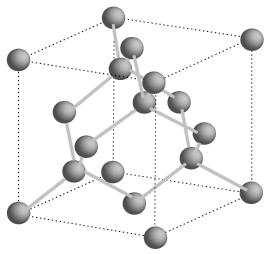 +
-
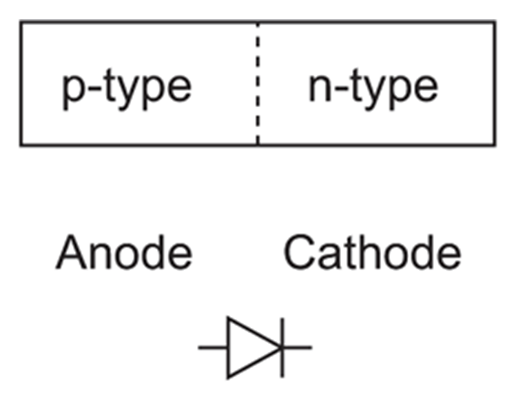 -
+
+ + +
+ + +
+ + +
+ + +
- - -
- - -
- - -
- - -
P-N junction
forward bias
reverse bias
Spacing=543 pm
CSCE 190:  Computing in the Modern World			 3
MOSFETs
negative voltage (rel. to body) (GND)
positive voltage (Vdd)
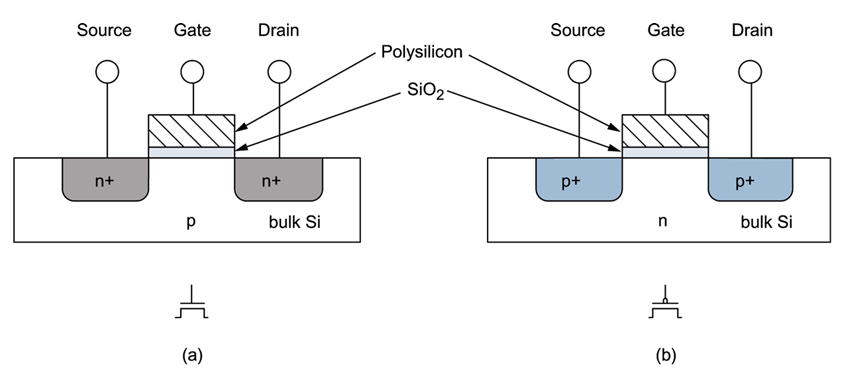 NMOS/NFET
PMOS/PFET
- - -
+ + +
- - -
+ + +
current
current
channel
shorter length, faster transistor (dist. for electrons)
body/bulk
GROUND
body/bulk
HIGH
(S/D to body is reverse-biased)
Metal-poly-Oxide-Semiconductor structures built onto substrate
Diffusion:  Inject dopants into substrate
Oxidation:  Form layer of SiO2 (glass)
Deposition and etching:  Add aluminum/copper wires
CSCE 190:  Computing in the Modern World			 4
Layout
3-input NAND
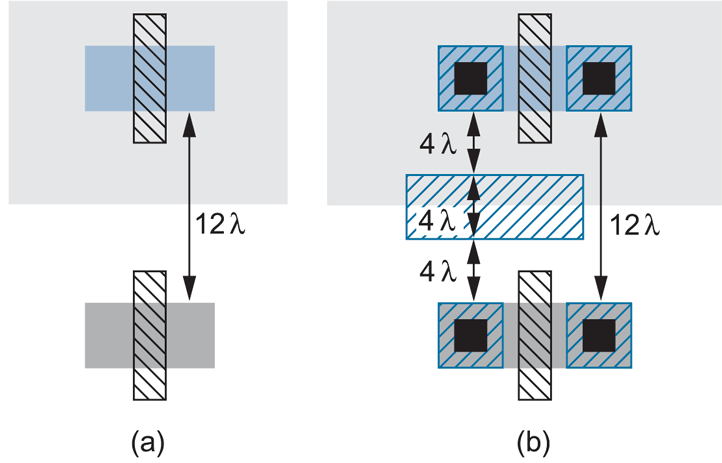 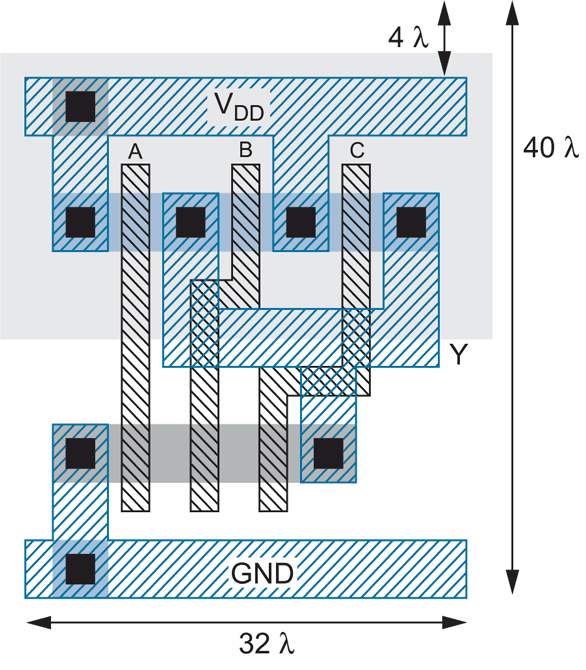 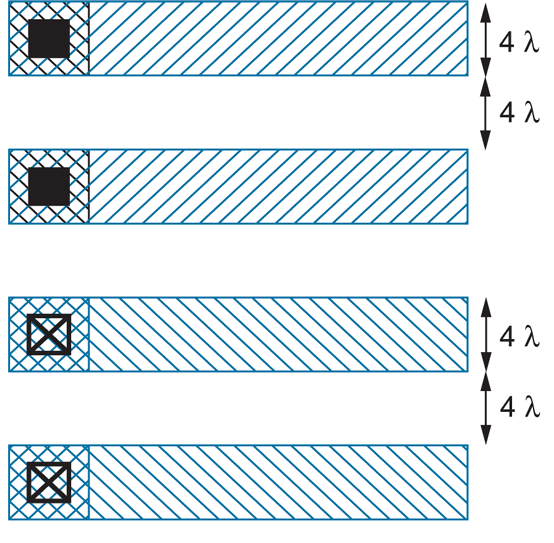 CSCE 190:  Computing in the Modern World			 5
Logic Gates
inv
NAND2
NAND3
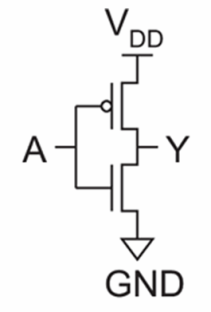 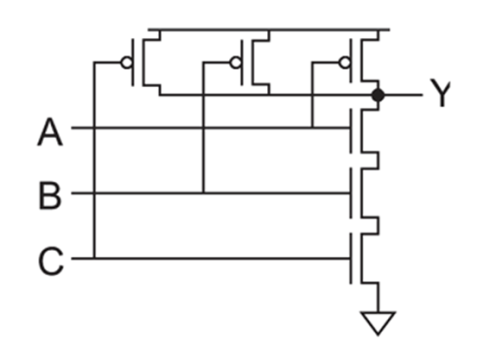 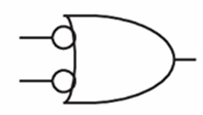 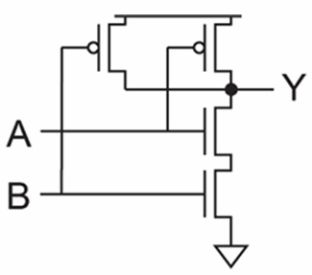 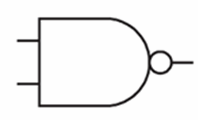 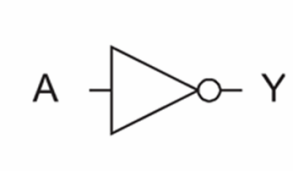 NOR2
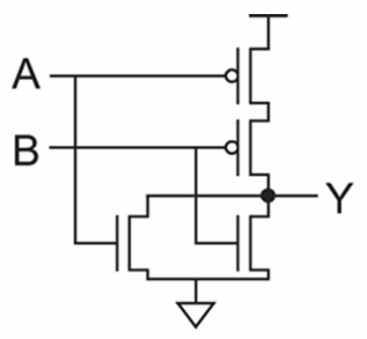 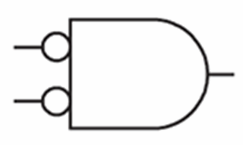 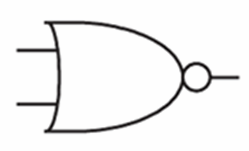 CSCE 190:  Computing in the Modern World			 6
Logic Synthesis
Behavior:
S = A + B
Assume A is 2 bits, B is 2 bits, C is 3 bits
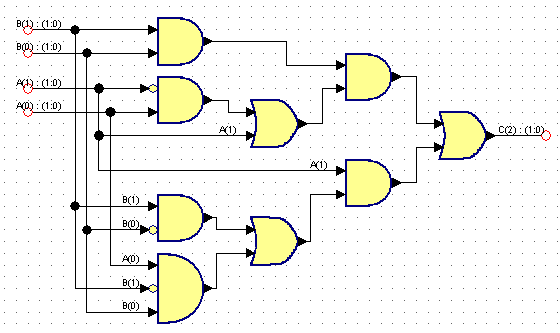 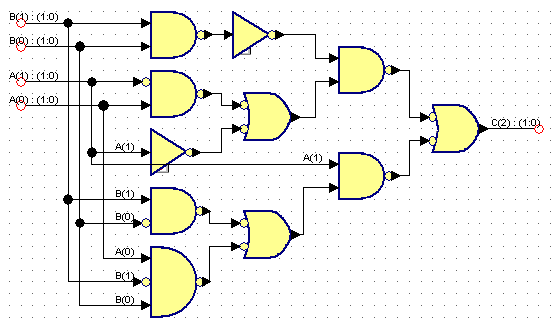 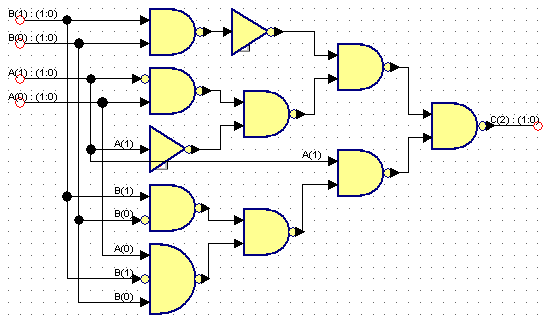 CSCE 190:  Computing in the Modern World			 7
Microarchitecture
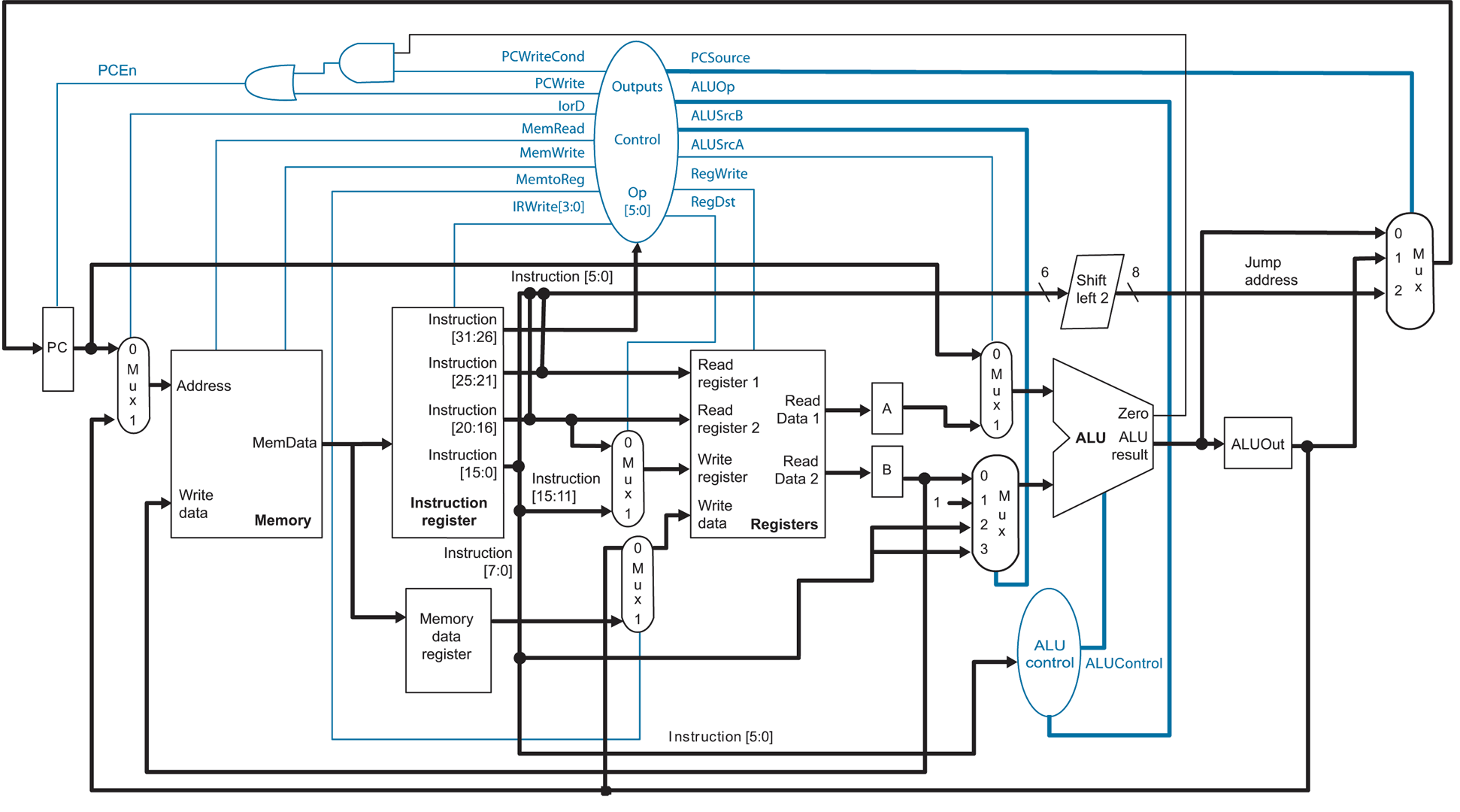 CSCE 190:  Computing in the Modern World			 8
Synthesized and P&R’ed MIPS Architecture
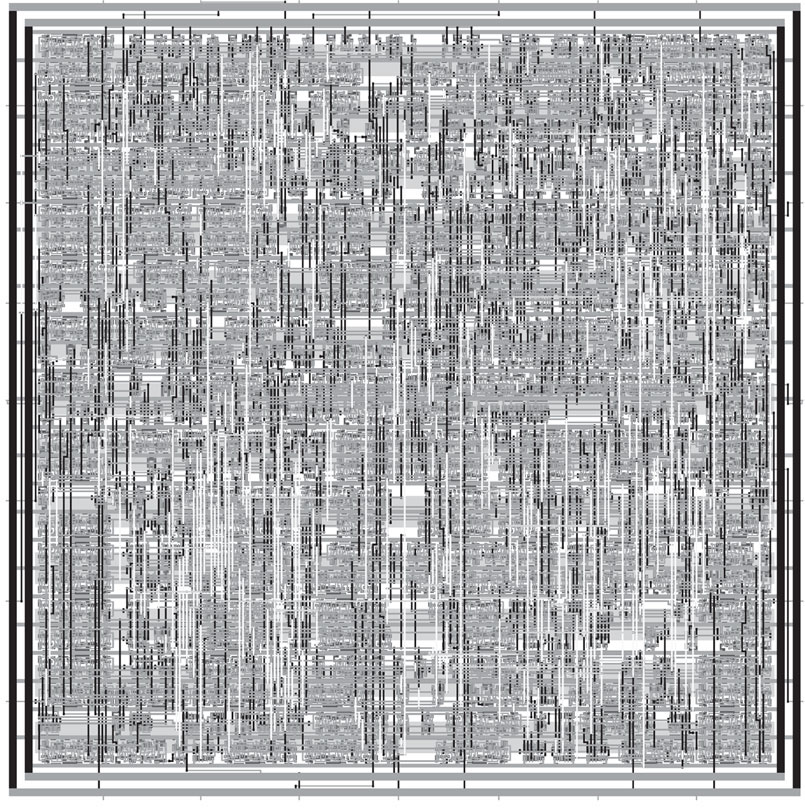 CSCE 190:  Computing in the Modern World			 9
Feature Size
Shrink minimum feature size…
Smaller L decreases carrier time and increases current
Therefore, W may also be reduced for fixed current
Cg, Cs, and Cd are reduced
Transistor switches faster (~linear relationship)
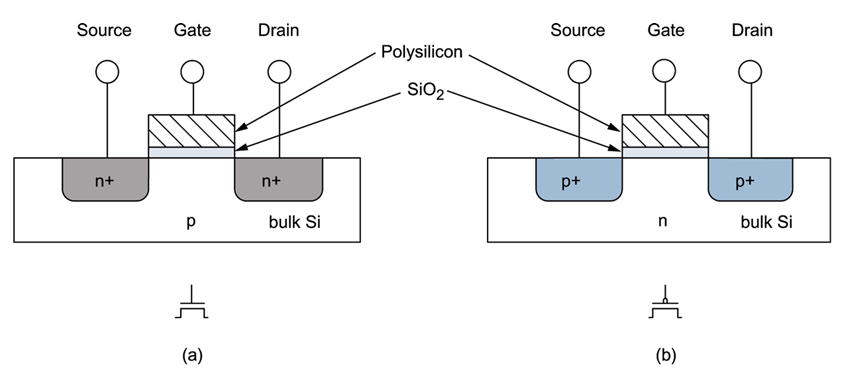 CSCE 190:  Computing in the Modern World			 10
Minimum Feature Size
CSCE 190:  Computing in the Modern World			 11
CPU Design
FOR i = 1 to 1000
  C[i] = A[i] + B[i]
Core 1
Core 2
CPU
Control
ALU
ALU
Control
ALU
ALU
ALU
ALU
ALU
ALU
time
L1 cache
L1 cache
Copy part of A onto CPU
L2 cache
L2 cache
Copy part of B onto CPU
ADD
ADD
ADD
ADD
Copy part of C into Mem
L3 cache
Copy part of A onto CPU
Copy part of B onto CPU
ADD
ADD
ADD
ADD
Copy part of C into Mem
…
CSCE 190:  Computing in the Modern World			 12
Co-Processor Design
FOR i = 1 to 1000
  C[i] = A[i] + B[i]
GPU
cache
ALU
ALU
ALU
ALU
ALU
ALU
ALU
ALU
Core 1
cache
ALU
ALU
ALU
ALU
ALU
ALU
ALU
ALU
Core 2
cache
ALU
ALU
ALU
ALU
ALU
ALU
ALU
ALU
Core 3
cache
ALU
ALU
ALU
ALU
ALU
ALU
ALU
ALU
Core 4
cache
ALU
ALU
ALU
ALU
ALU
ALU
ALU
ALU
Core 5
cache
ALU
ALU
ALU
ALU
ALU
ALU
ALU
ALU
Core 6
cache
ALU
ALU
ALU
ALU
ALU
ALU
ALU
ALU
Core 7
cache
ALU
ALU
ALU
ALU
ALU
ALU
ALU
ALU
Core 8
CSCE 190:  Computing in the Modern World			 13
Heterogeneous Computing
General purpose CPU + special-purpose processors in one system
System I/O controller
QPI
PCIe
Host Memory
CPU
On board
Memory
X58
Co-processor
~25 GB/s
~25 GB/s
~8 GB/s (x16)
?????
~150 GB/s for GeForce 260
host
add-in card
CSCE 190:  Computing in the Modern World			 14
Heterogeneous Computing
Combine CPUs and coprocs
Example:
Application requires a week of CPU time
Offload computation consumes 99% of execution time
initialization
0.5% of run time
49% of code
“hot” loop
99% of run time
2% of code
clean up
0.5% of run time
49% of code
co-processor
CSCE 190:  Computing in the Modern World			 15
NVIDIA GPU Architecture
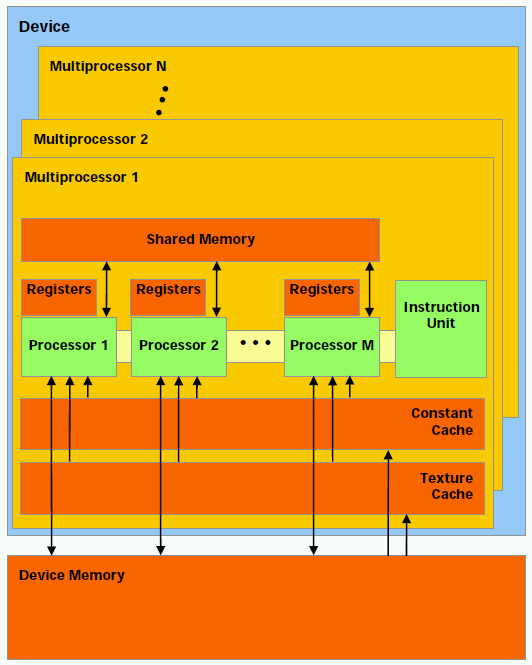 Hundreds of simple processor cores

Core design:
Only one instruction from each thread active in the pipeline at a time
In-order execution
No branch prediction
No speculative execution
No support for context switches
No system support (syscalls, etc.)
Small, simple caches
Programmer-managed on-chip scratch memory
CSCE 190:  Computing in the Modern World			 16
Programming GPUs
HOST (CPU) code:
dim3 grid,block;
grid.x=((VECTOR_SIZE/512) + (VECTOR_SIZE%512?1:0));
block.x=512;
cudaMemcpy(a_device,a,VECTOR_SIZE * sizeof(double),cudaMemcpyHostToDevice);
cudaMemcpy(b_device,b,VECTOR_SIZE * sizeof(double),cudaMemcpyHostToDevice);
vector_add_device<<<grid,block>>>(a_device,b_device,c_device);
cudaMemcpy(c_gpu,c_device,VECTOR_SIZE * sizeof(double),cudaMemcpyDeviceToHost);

GPU code:
__global__ void vector_add_device (double *a,double *b,double *c) {
  __shared__ double a_s,b_s,c_s;

  a_s=a[blockIdx.x*blockDim.x+threadIdx.x];
  b_s=b[blockIdx.x*blockDim.x+threadIdx.x];

  c_s=a_s+b_s; 

  c[blockIdx.x*blockDim.x+threadIdx.x]=c_s;
}
CSCE 190:  Computing in the Modern World			 17
IBM Cell/B.E. Architecture
1 PPE, 8 SPEs

Programmer must manually manage 256K memory and threads invocation on each SPE

Each SPE includes a vector unit like the one on current Intel processors
128 bits wide
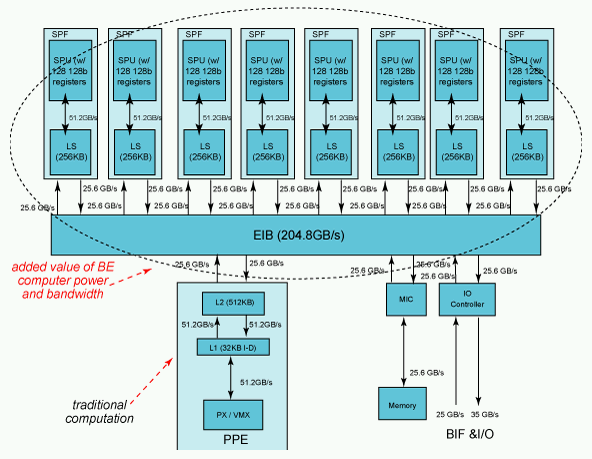 CSCE 190:  Computing in the Modern World			 18
High-Performance Reconfigurable Computing
Heterogeneous computing with reconfigurable logic, i.e. FPGAs
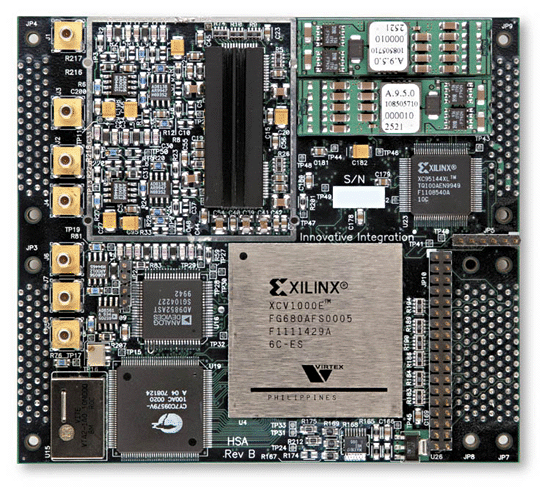 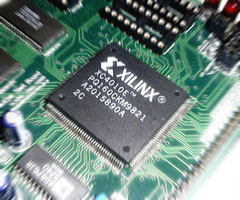 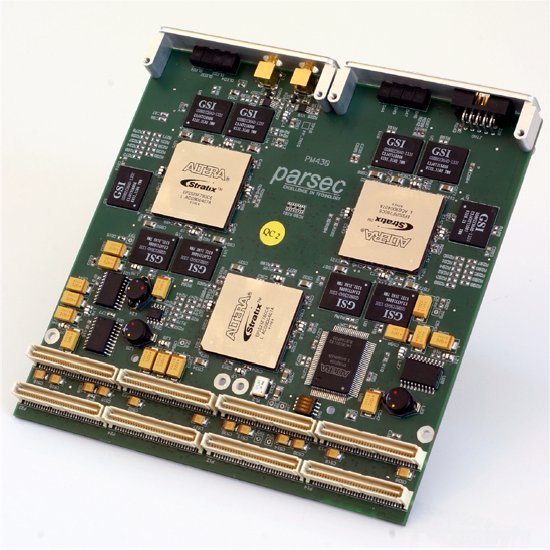 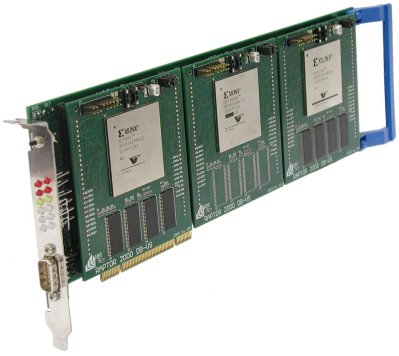 CSCE 190:  Computing in the Modern World			 19
Field Programmable Gate Arrays
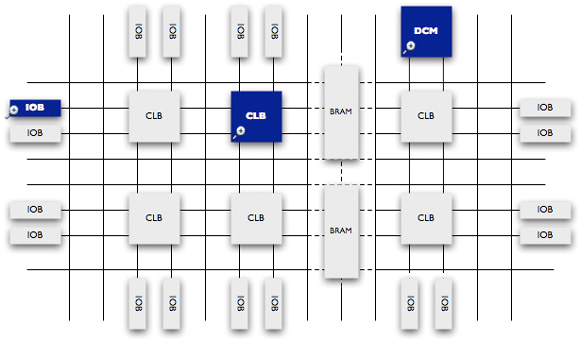 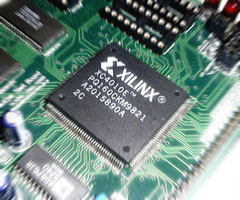 CSCE 190:  Computing in the Modern World			 20
Heterogeneous Computing with FPGAs
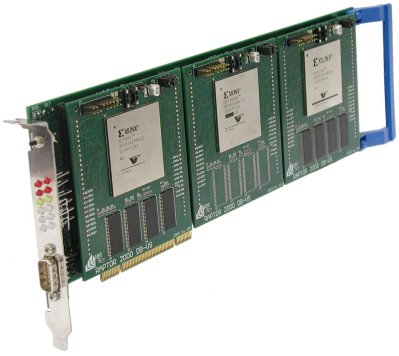 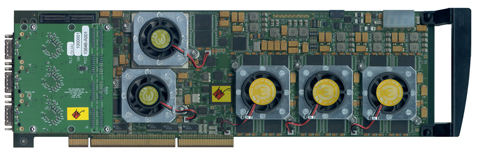 CSCE 190:  Computing in the Modern World			 21
Programming FPGAs
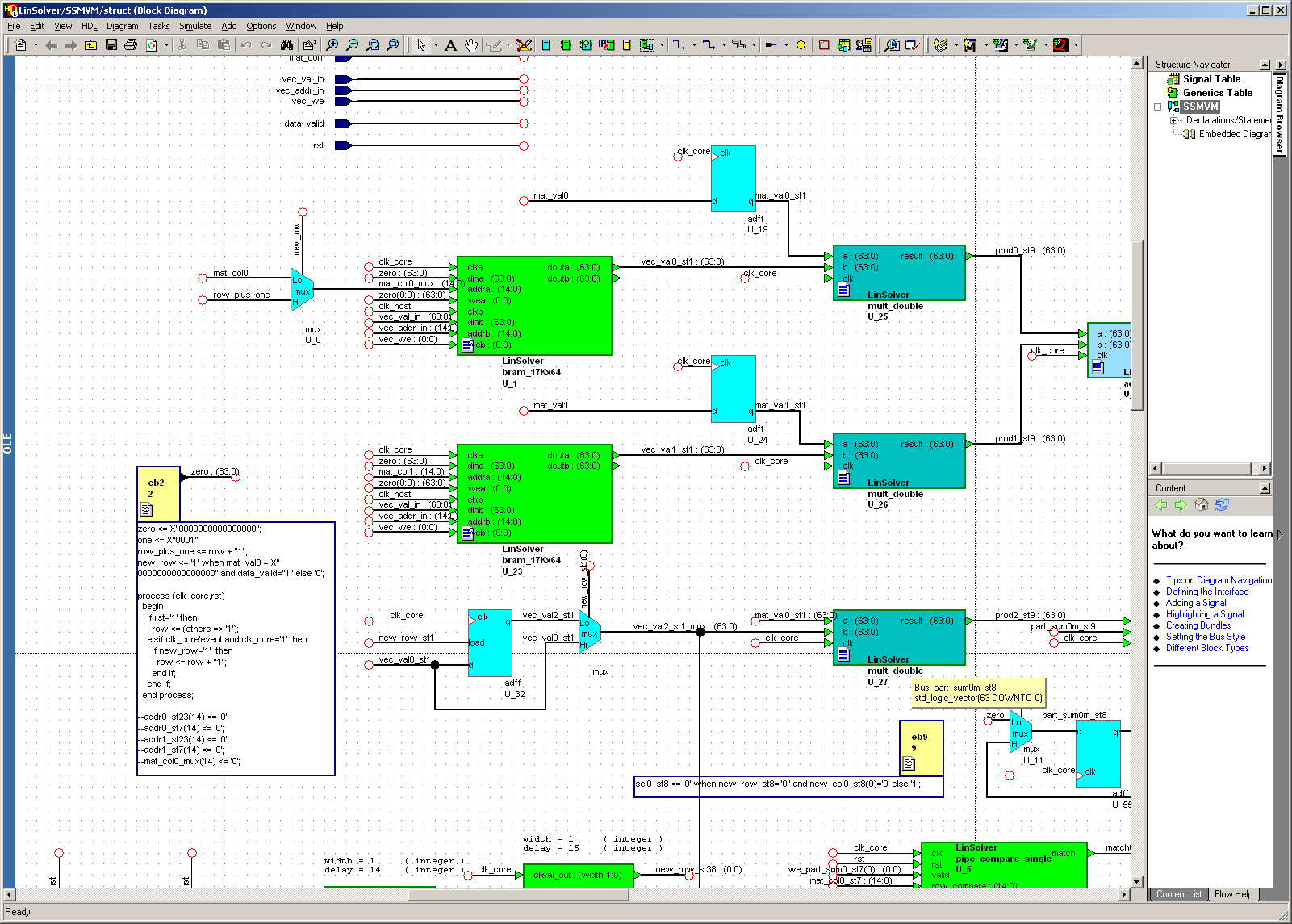 CSCE 190:  Computing in the Modern World			 22
Heterogeneous Computing with FPGAs
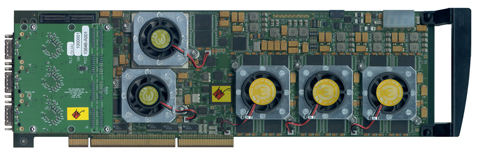 Annapolis Micro Systems
WILDSTAR 2 PRO
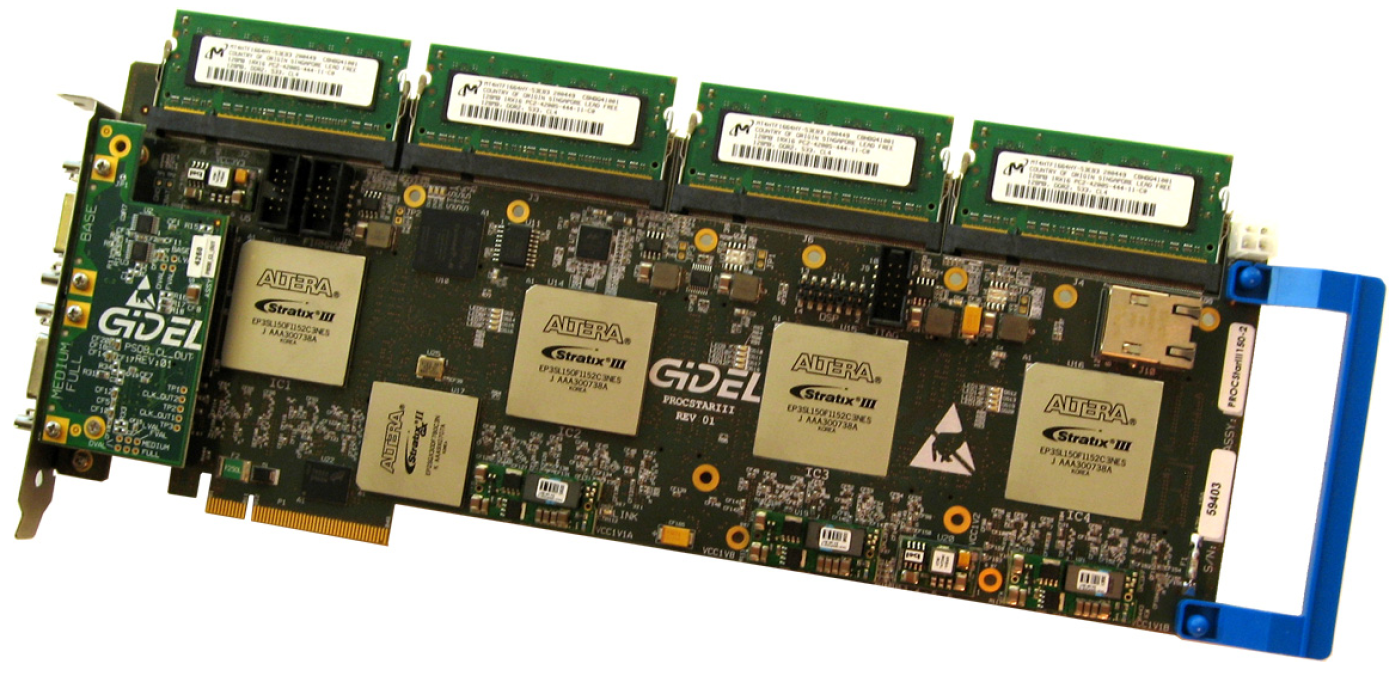 GiDEL PROCSTAR III
CSCE 190:  Computing in the Modern World			 23
Heterogeneous Computing with FPGAs
Convey HC-1
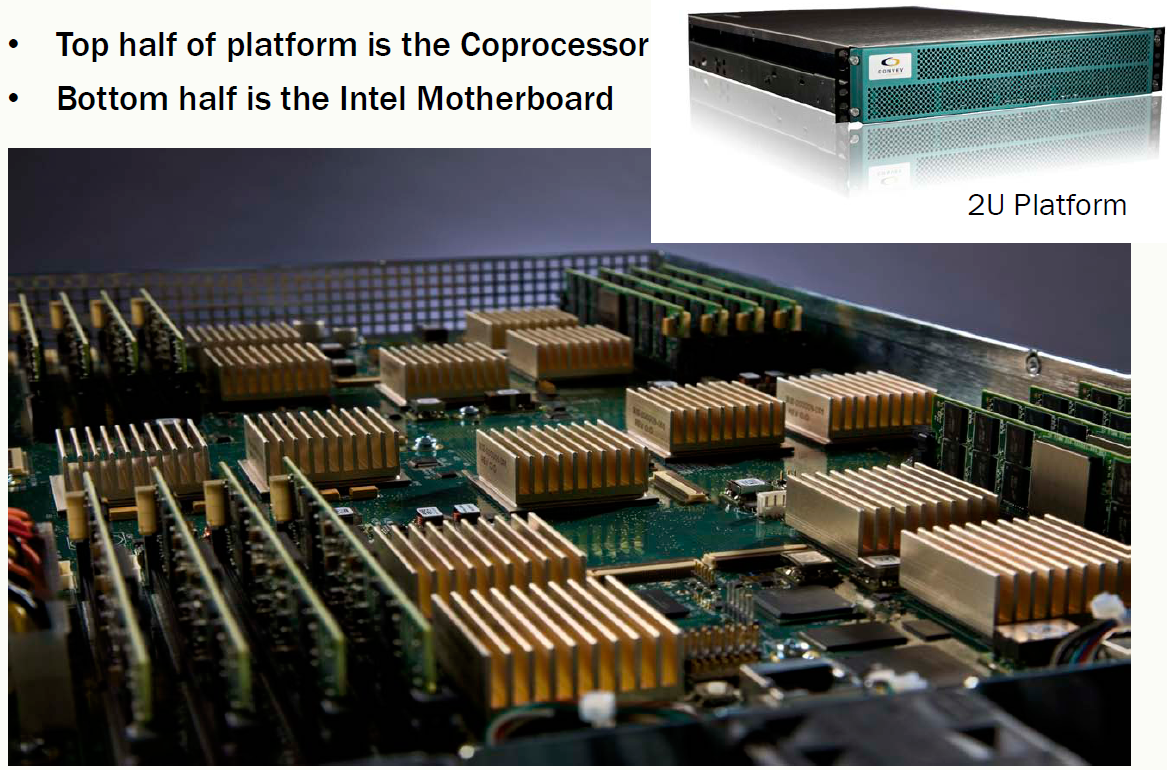 CSCE 190:  Computing in the Modern World			 24
Heterogeneous Computing with GPUs
NVIDIA Tesla S1070
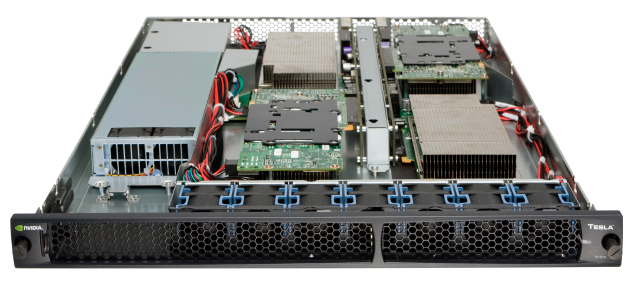 CSCE 190:  Computing in the Modern World			 25
Heterogeneous Computing now Mainstream:IBM Roadrunner
Los Alamos, fastest computer in the world in 2008 (still in Top 10)
6,480 AMD Opteron (dual core) CPUs
12,960 PowerXCell 8i GPUs
Each blade contains 2 Operons and 4 Cells
296 racks

First ever petaflop machine (2008)

1.71 petaflops peak (1.7 billion million fp operations per second)
2.35 MW (not including cooling)
Lake Murray hydroelectric plant produces ~150 MW (peak)
Lake Murray coal plant (McMeekin Station) produces ~300 MW (peak)
Catawba Nuclear Station near Rock Hill produces 2258 MW
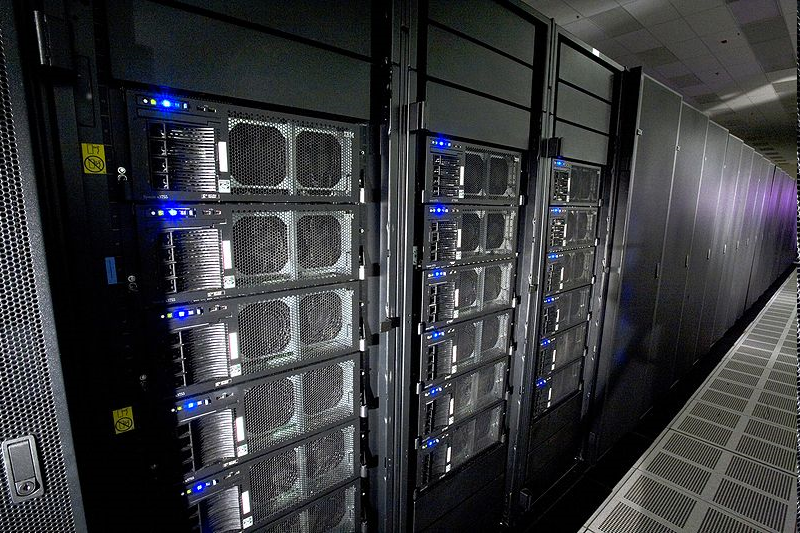 CSCE 190:  Computing in the Modern World			 26
Conclusion
Even though integration levels continue to increase exponentially, processor makers still need to budget their real estate to target specific application targets

Use of heterogeneous computing is on the rise for both high performance computing and embedded computing
CSCE 190:  Computing in the Modern World			 27